ЗАДАЧИ ОТКРЫТОГО ТИПА КАК СРЕДСТВО РАЗВИТИЯ КРЕАТИВНОГО МЫШЛЕНИЯ  УЧАЩИХСЯ НА УРОКАХ МАТЕМАТИКИ
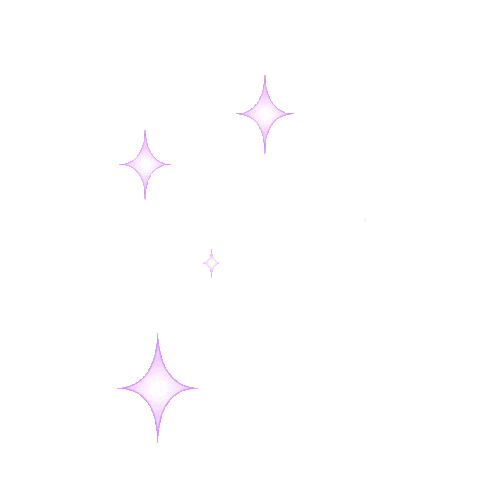 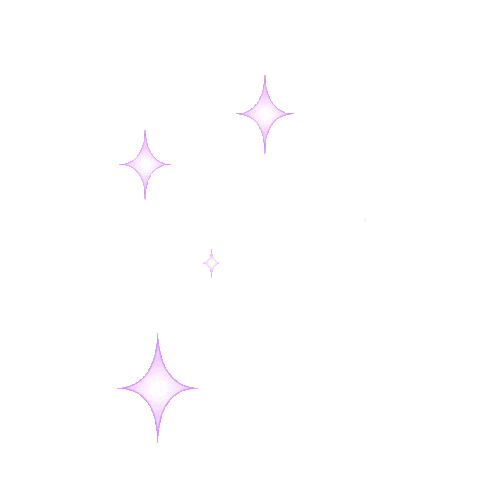 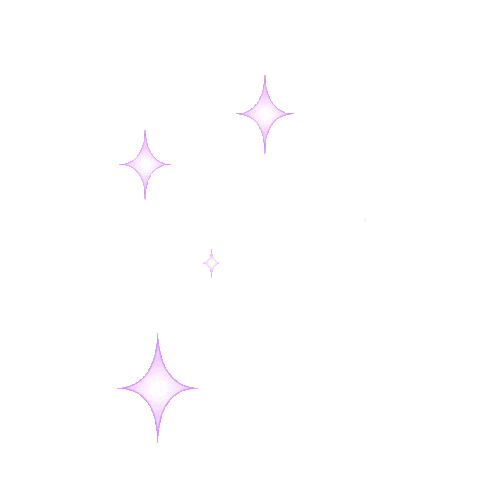 Не мыслям надобно учить,
а учить мыслить.
                  Э. Кант
Математическая разминка
Начертите прямоугольник с периметром 24 см. Рассмотрите разные варианты.
Разделите квадрат на четыре равные части.
Составьте из 6 спичек 4 равносторонних треугольника.
Разделите торт на 8 равных частей тремя разрезами.
Проверим:
Периметр прямоугольника   24 см.
11 см
1 см
7 см
10 см
5 см
2 см
9 см
6 см
3 см
8 см
6 см
4 см
Проверим:
Квадрат разделили на четыре равные части.
Проверим:
Составили  4 равносторонних треугольника из 6 спичек.
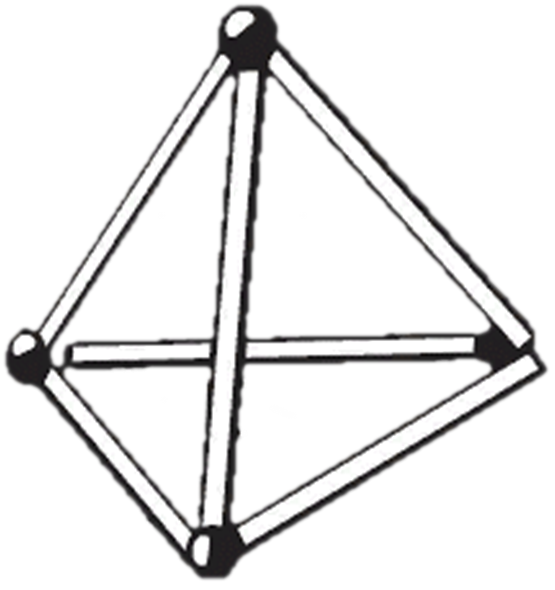 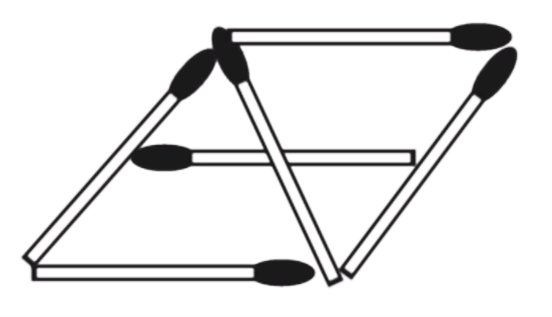 Проверим:
Разделили торт на 8 частей тремя разрезами.
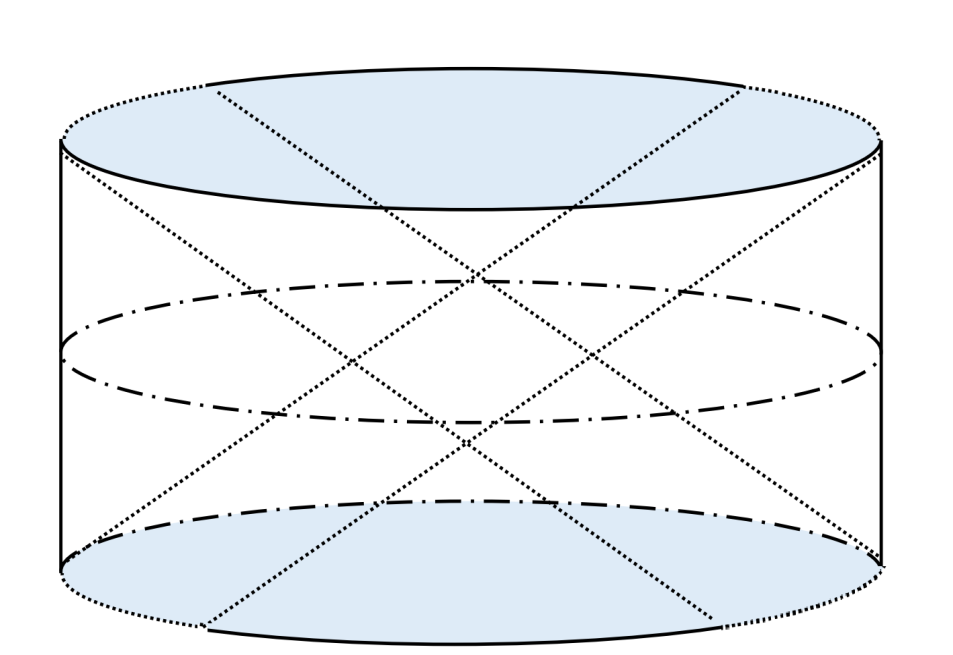 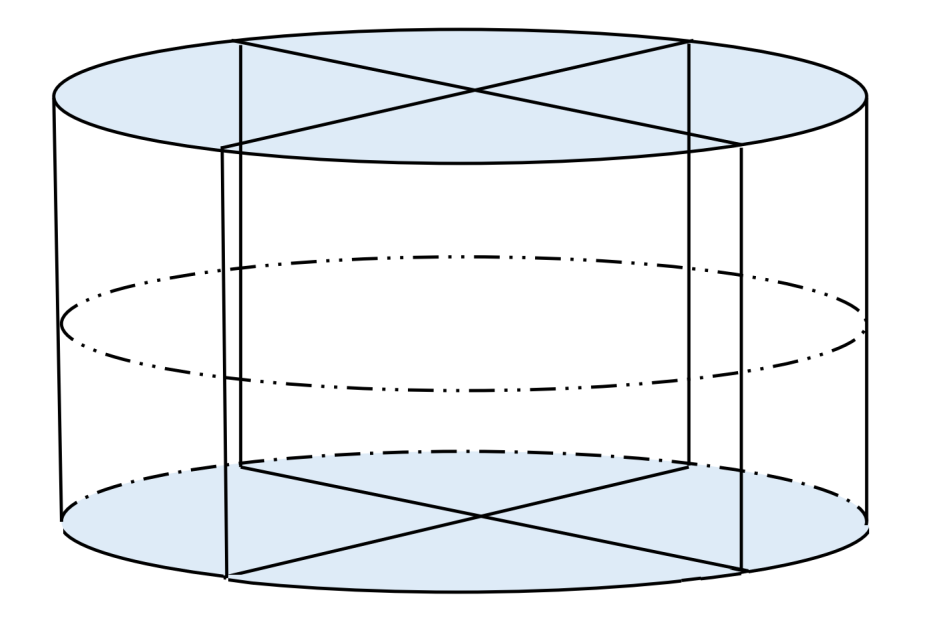 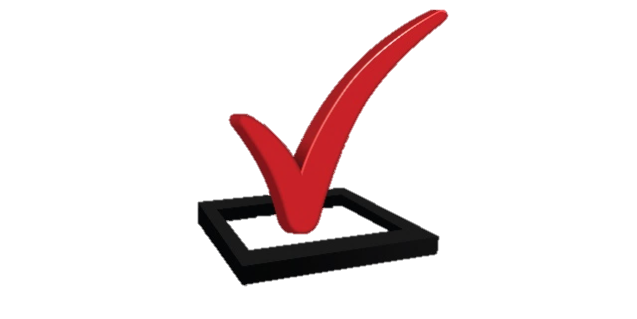 Задачи открытого типа  это проблемные, творческие задания, которые допускают существование нескольких (как минимум двух) правильных взаимоисключающих ответов.
План работы
Отличия задач открытого 
и закрытого типов.
Составление задач открытого типа. 
Место задач открытого типа               в структуре урока.
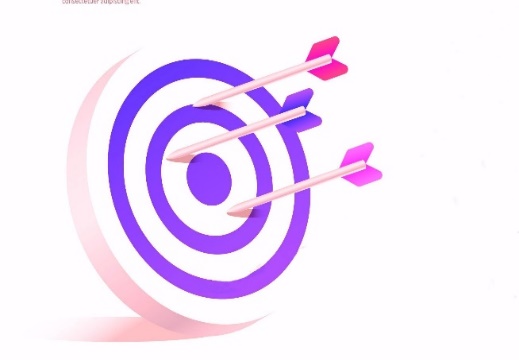 Задания открытого типа
1. Заполните окошки.
 3 +  = 8        9   = 4          7 +  = 4 + 6
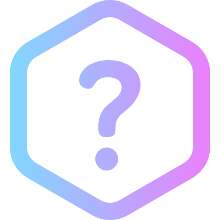 2. Заполните окошки.
10    = 8         5 +  < 15        5 +   = 9  
3. Семья Ивановых собрала 40 подосиновиков и 30 боровиков, 
а маслят  в 2 раза больше, чем боровиков. Придумайте 2-3 воп-роса и решите полученные задачи.
4. В троллейбусе 30 пассажиров. На первой остановке вышли 
7 человек и вошли 13 человек, на второй  вышли 9 человек 
и вошли 5. Сколько пассажиров стало в троллейбусе?
5. Расставьте величины в порядке увеличения.
10 м, 4 дм 5 см, 30 мм.
6. Таня и Вера любят читать. В книге, которую читает Таня, 
36 страниц, а в книге, которую читает Вера, 54 страницы. Кто из девочек быстрее прочитает книгу?
7. 12 карандашей разложили в 3 коробки. Сколько карандашей 
в каждой коробке?
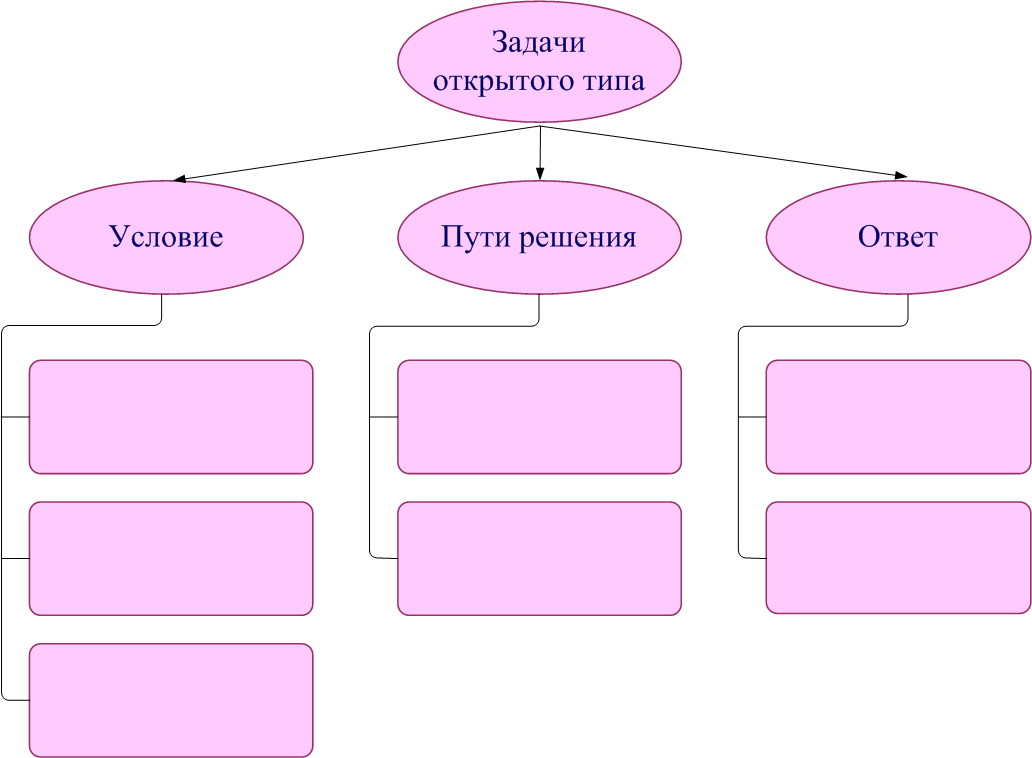 Отличительные особенности задач открытого типа:
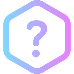 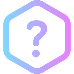 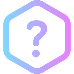 однозначная трактовка условия; 
  условие содержит все данные в явном виде;
имеются недостающие или лишние данные; 
  не сформулирован вопрос;
  меняющееся содержание;
  многовариантные  (ведут к разным результатам);
  требуют рассуждений, исследований;
путь решения единственный и представляет
       цепочку формальных операций; 
  правильный ответ единственный;
набор возможных вариантов ответов; 
  ответ может быть вероятным (неточным).
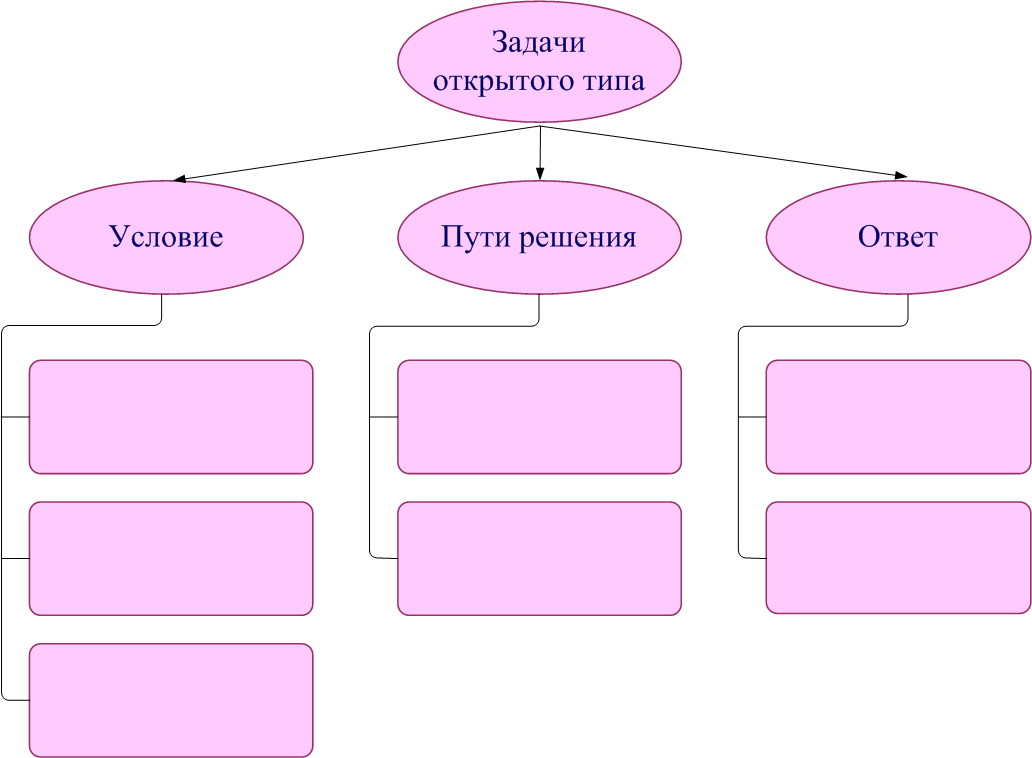 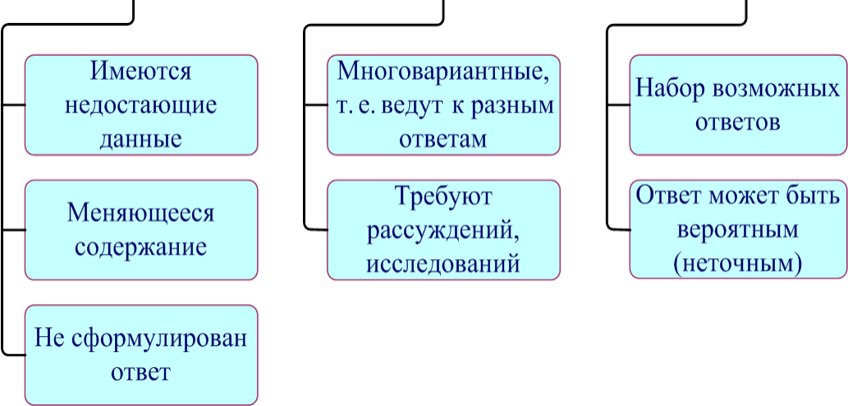 План работы
Отличия задач открытого и закрытого типов.
Составление задач открытого типа. 

Место задач открытого типа в структуре урока.
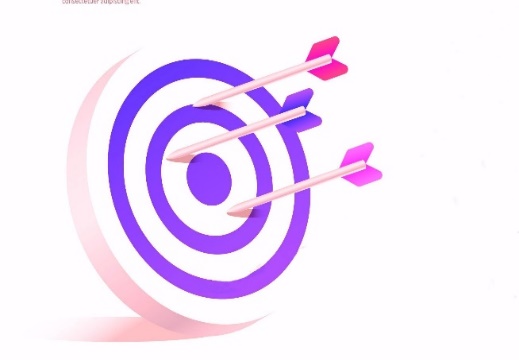 Преобразование заданий закрытого
  типа в открытые.
Задача открытого типа
Задача закрытого типа
Я задумала число. Если его увеличить на 6 и результат увеличить в 10 раз, то получится 110. Какое число я задумала?
Какие две вычислительные операции можно произвести с числом 5, чтобы получить 110?
Рассмотрите 
возможные варианты.
Задача открытого типа
Задача закрытого типа
Скорость теплохода  
27  км/ч, а скорость течения реки  3 км/ч. Сколько времени затратит теплоход на путь между двумя пристанями, расстояние между которыми равно 120 км? Сколько решений имеет задача?
Скорость теплохода  27 км/ч, а скорость течения реки  3 км/ч. Сколько времени затратит теплоход на путь между двумя пристанями, расстояние между которыми равно 120 км, если он будет плыть по течению?
Задача открытого типа
Задача закрытого типа
В букете 6 васильков 
и 5 ромашек. Сколько букетов можно сделать из этих цветов?
В букете 6 васильков 
и 5 ромашек. Сколько всего цветов в букете?
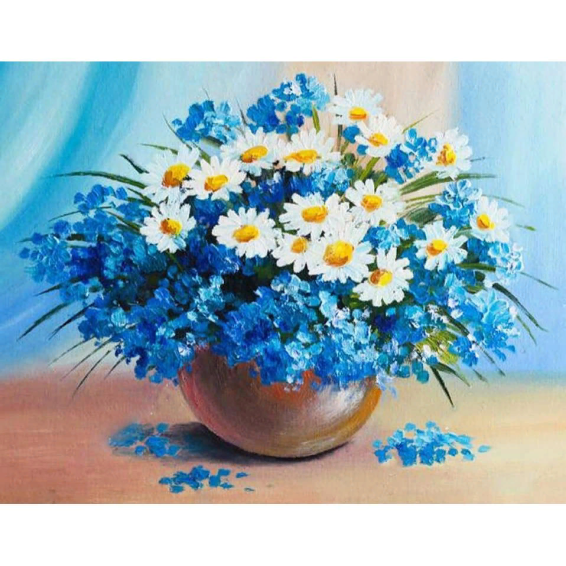 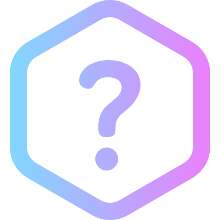 Задача открытого типа
Задача закрытого типа
Приемы преобразований
Решить задачу другим способом.
Решить задачу другим способом.
Составить обратную задачу.
Составить обратную задачу.
Записать решение задачи выражением.
Записать решение задачи выражением.
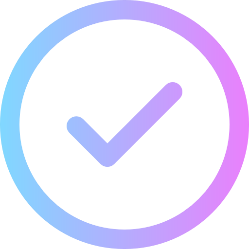 Задача открытого типа
Задача закрытого типа
Приемы преобразований
Ввести в условие арифметического выражения, неравенства, геометрической задачи новые данные таким образом, чтобы задания имели несколько разных ответов.
Изменить вопрос без изменения условия так, чтобы задача имела несколько решений, приводящих к разным ответам.
Изменить условие без изменения вопроса так, чтобы задача имела несколько решений, приводящих к разным ответам.
Исследовать решение (сколько способов решения имеет задача, при каких условиях она не имела бы решения, возможны ли другие варианты решения).
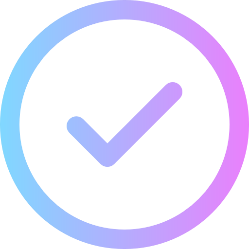 Задача открытого типа
Задача закрытого типа
Приемы преобразований
Сформулировать вопрос (какие вопросы можно (нельзя) поставить к задаче, в форме конкурса на самый умный, самый глупый, самый смешной и т. д. вопрос).
Исключить лишние данные (при наличии нескольких оснований).
Разбить  числа (выражения, неравенства) на группы (при наличии нескольких признаков для классификации).
Задача закрытого типа
Задача открытого типа
Варианты преобразований числовых выражений, равенств, уравнений
Реши примеры.
5 + 3 =      2 + 6 =
4 + 4 =      1 + 7 =
Придумай примеры в одно действие       с ответом 8.
Варианты преобразований числовых выражений, равенств, уравнений
Составь и реши уравнение, состоящее из трехзначных чисел с неизвестным вычитаемым;
измени уменьшаемое так, чтобы разность увеличилась (уменьшилась);
измени разность так, чтобы неизвестное вычитаемое увеличилось (уменьшилось);
составь уравнение, которое решается действием вычитания.
2. Реши уравнение. 250 – х = 130
Варианты преобразований неравенств
1. Увеличь значение правой части неравенства так, чтобы знак не изменился.
2. Какие изменения можно внести 
    в неравенства, чтобы они стали верными?
  68 : 4 > 17
  30 : 3 > 10  
  Знак  «>»  менять нельзя.
1. Реши неравенство.
58 см + 2 дм 7 см  8 дм 1см
2. Выпиши верные неравенства.
68 : 4 > 17
7 ∙ 8 < 90
30 : 3 > 10
Варианты преобразований текстовых задач
От двух пристаней, расстояние между которыми 142 км, одновременно навстречу друг другу отошли два катера. Скорость одного катера   22 км/ч, 
другого  28 км/ч. Какое расстояние будет между ними через 
2 часа?
От двух пристаней, расстояние между которыми 142 км, одновременно отошли два катера. Скорость одного катера  22 км/ч, другого  28 км/ч. Какое расстояние будет между ними через 2 часа?
Варианты преобразований текстовых задач
На решение задачи 
и примеров третьеклассник потратил 30 минут. Сколько примеров он решил, если на решение задачи он затратил 12 минут, а на решение каждого примера  по 6 минут?
На решение задачи 
и примеров третьеклассник потратил 30 минут. Сколько примеров он решит, если на задачу он тратит 
12 минут, а на решение каждого из примеров  одинаковое время?
Варианты преобразований геометрических задач
Длина одного отрезка  7 см, а другого  на  3 см меньше. Какова длина другого отрезка?
     2.  Найди длину ломаной, состоящей из трех звеньев с длинами 2 см, 3 см, 7 см.
Какие еще вопросы можно поставить         к условию задачи, какие  нельзя?
2. Начерти ломаную  такой же длины, но имеющую равные звенья.
Варианты преобразований геометрических задач
3. Длина прямоугольника  5 см, а ширина  2 см. Измените данные так, чтобы периметр увеличился (уменьшился, остался таким же).
4. Какой длины могут быть стороны прямоугольника с такой же площадью?
3. Вычисли периметр прямоугольника, длина которого 5 см, 
     а ширина  2 см.

4. Вычисли площадь прямоугольника, длина которого 8 см, 
     а ширина  3 см.
Открытые задачи 
в обучении математике  это путь
от «найдите ответ» 
к «задайте вопрос».
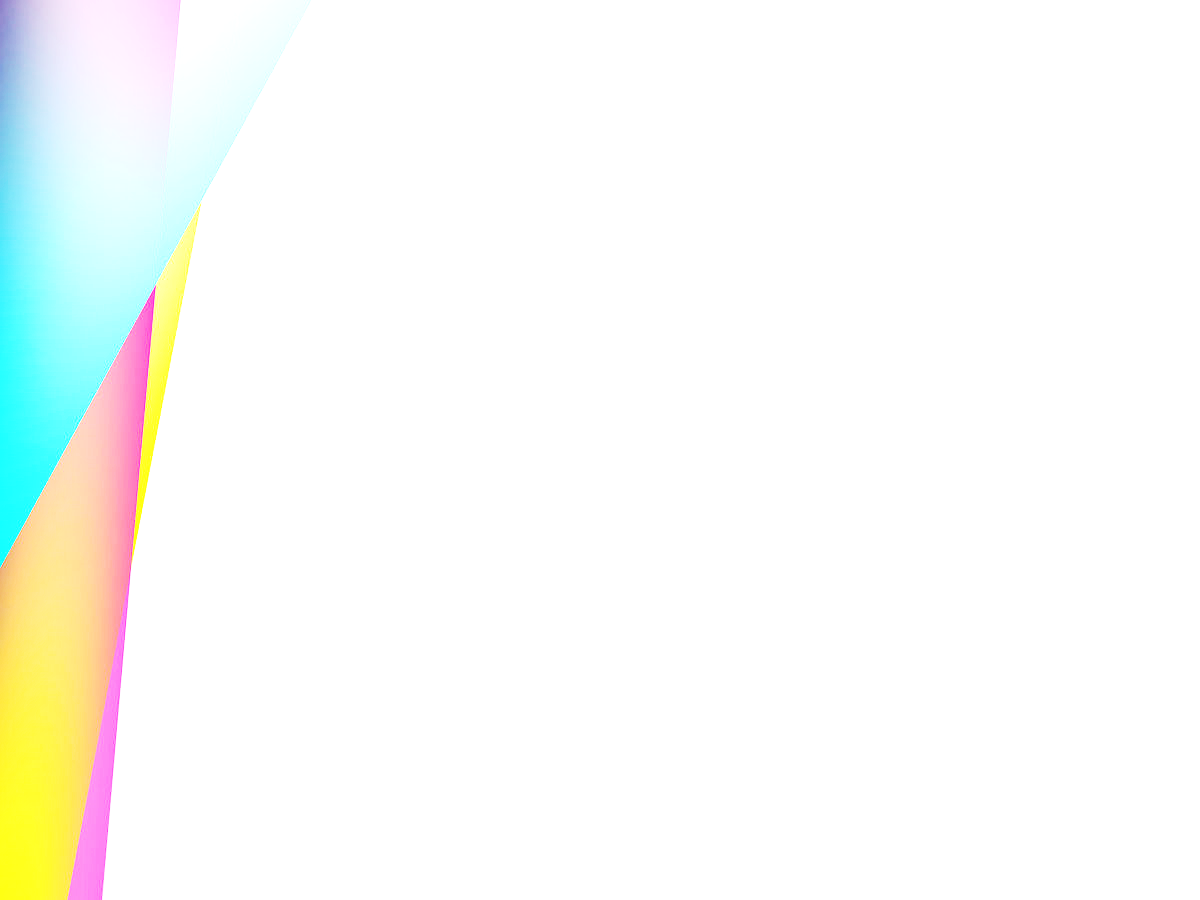 Открытые задачи в обучении
«…решать такие задачи намного интереснее, они отличаются от задач из школьного учебника…»

«…можно предлагать разные идеи, использовать нестандартные решения…»

«…творческий подход к решению проблем открывает новые возможности привычных вещей…»

«…такие задачи учат решать проблемы
 в жизни…»

«…я учусь делать выбор, когда вариантов решения  много, надо, чтобы он оказался лучшим…»
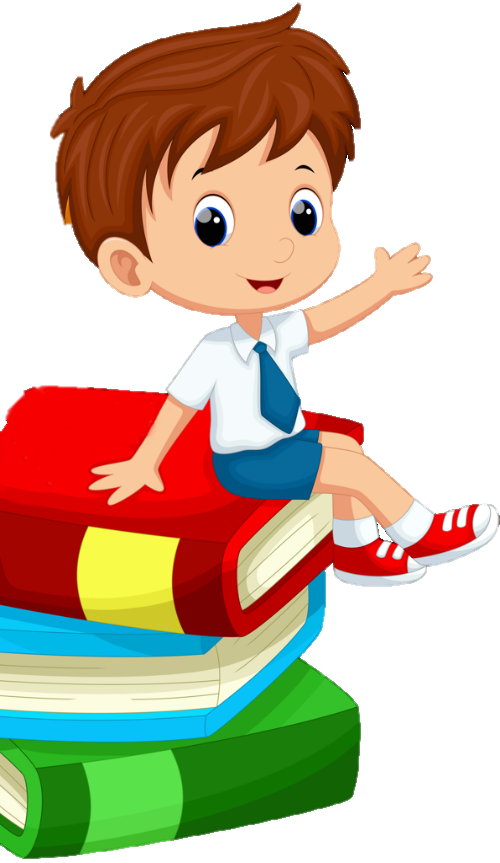 Открытые задачи способствуют развитию у учащихся умений:
грамотно задавать вопросы;
не останавливаться на первой пришедшей в голову мысли, продолжать искать вторую, третью и т. д. гипотезы;
самостоятельно выражать свои мысли;
искать информацию в окружающем мире;
работать совместно, коллективно, слышать друг друга;
быть уверенным в том, что можно самостоятельно решить проблему.
План работы
Отличия задач открытого                            и закрытого типов.
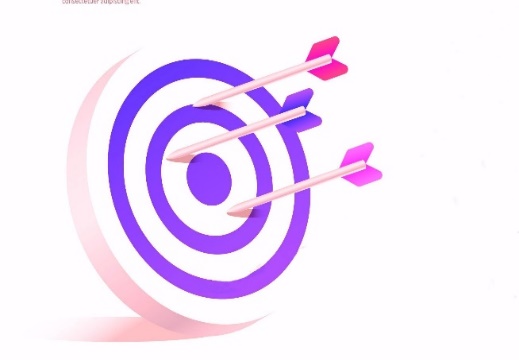 Составление задач открытого типа.
Место задач открытого типа в структуре урока.
Задания открытого типа на разных этапах урока:
устный счет (более простые задания, которые готовят детей к вариативным рассуждениям);
формулирование темы урока (создание проблемной ситуации);
изучение нового материала (например, знакомство             с новым видом задач);
закрепление, систематизация, повторение, обобщение изученного (например, закрепление структуры текстовой задачи, взаимосвязь пропорциональных величин, творческая работа над задачей во время фронтальной работы, работы в группах и самостоятельной работы).
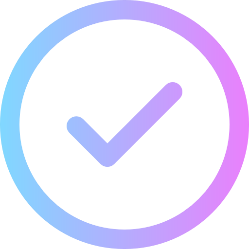 Задача. Одна обезьяна съела 3 банана, вторая  в 2 раза больше, а третья   на 4 банана меньше, чем вторая. Сколько бананов съела третья обезьяна?
Внесите изменения в условие задачи, чтобы она решалась так:
3 ∙ 2 = 6 (б.)
6 + 4 = 10 (б.)
Одна обезьяна съела 3 банана, вторая   в 2 раза больше, а третья  на 4 банана больше, чем вторая. Сколько бананов съела третья обезьяна?
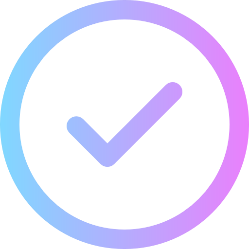 Задача. Одна обезьяна съела 3 банана, вторая  в 2 раза больше, а третья  на  4 банана меньше, чем вторая. Сколько бананов съела третья обезьяна?
Как изменится вопрос задачи, если      в решении появится третье действие?
3 + 6 + 2 = 11 (б.)
Сколько бананов съели три обезьяны?
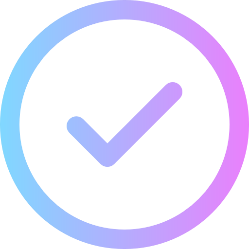 Задача. Одна обезьяна съела 3 банана, вторая  в 2 раза больше, а третья   на 4 банана меньше, чем вторая. Сколько бананов съела третья обезьяна?
Как изменится вопрос задачи, если      в решении появится третье действие?
3 – 2 = 1 (б.)
На сколько больше бананов съела первая обезьяна, чем третья?
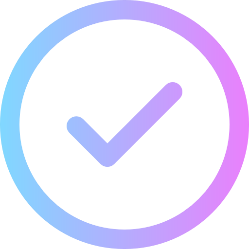 Задача. Одна обезьяна съела 3 банана, вторая  в 2 раза больше, а третья   на  4 банана меньше, чем вторая. Сколько бананов съела третья обезьяна?
Переформулируйте вопрос задачи так, чтобы она имела два разных решения.
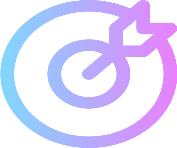 Сколько бананов съели две обезьяны?
Решение 1.
1)  3 ∙ 2 = 6 (б.)
2)  6 – 4 = 2 (б.)
3)  3 + 2 = 5 (б.)
Ответ: 5 бананов.
Решение 2.
1)  3 ∙ 2 = 6 (б.)
2)  3 + 6 = 9 (б.)
Ответ: 9 бананов.
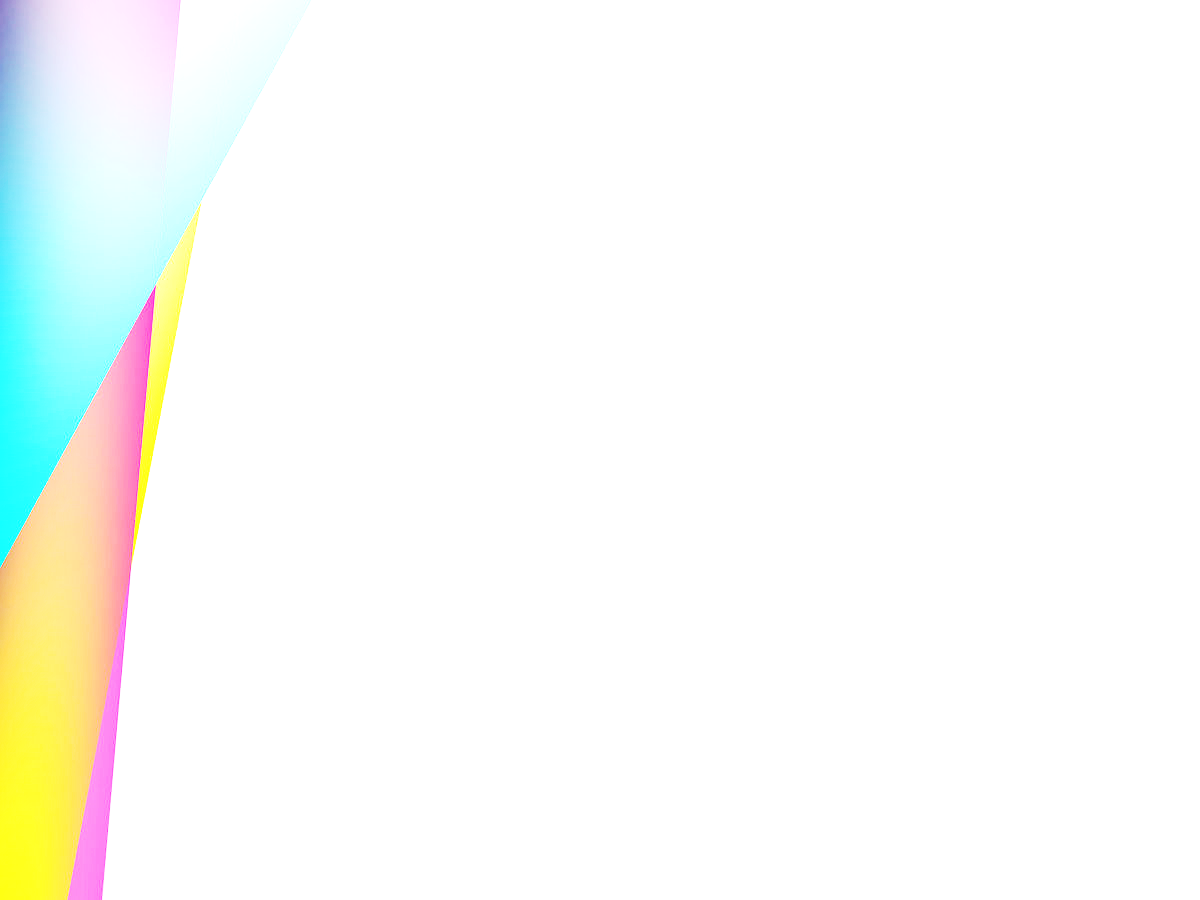 Закрепление, систематизация знаний о составе чисел, повторение операций сложения и вычитания в пределах первого десятка; сравнение чисел, развитие наблюдательности, формирование логических операций анализа и синтеза.
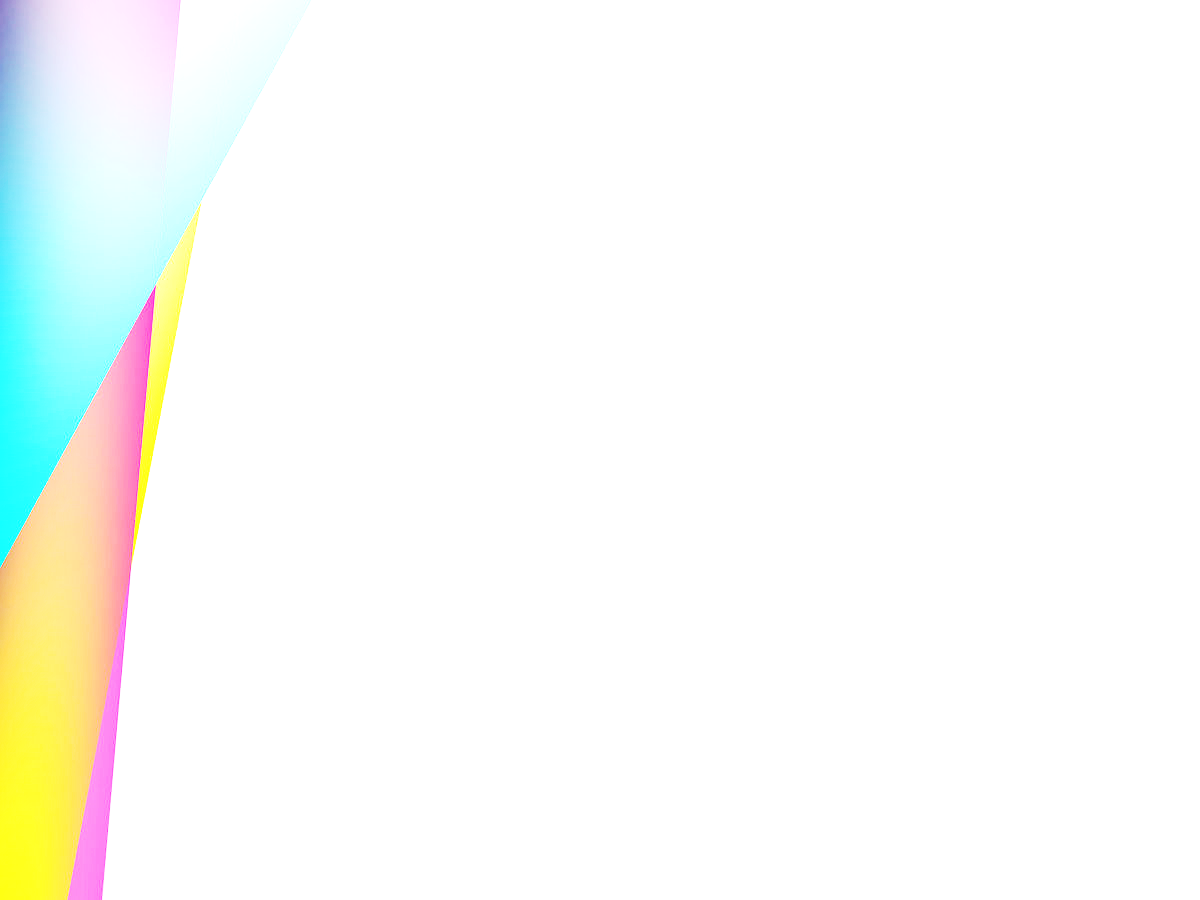 Пропедевтическая работа к решению задач на движение, творческая работа над задачей. Развитие логического мышления на основе графического моделирования (при составлении схемы к задаче).
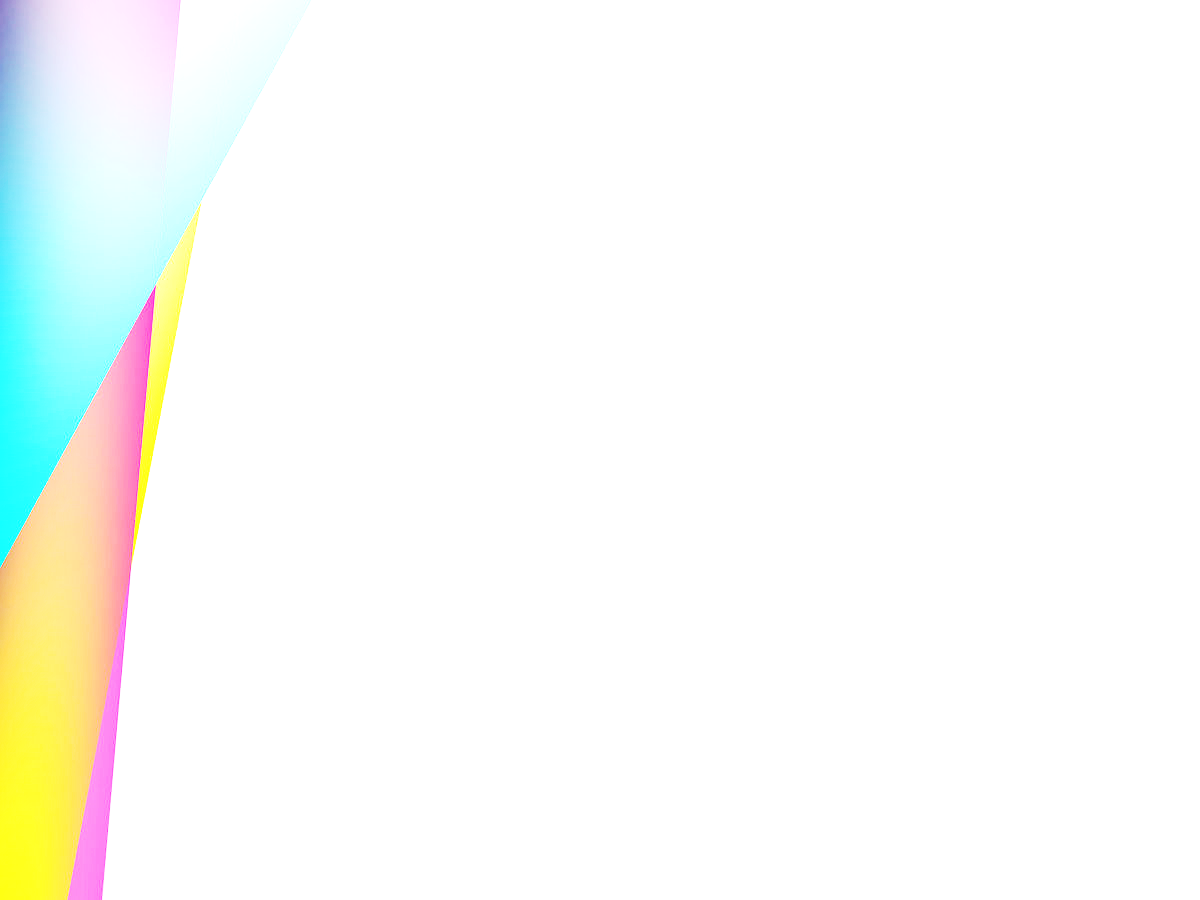 Закрепление навыков выполнения вычислительных операций с круглыми числами, разрядного состава многозначных чисел; формирование понимания о струк-туре и ходе решения задачи; развитие логических операций анализа и синтеза.
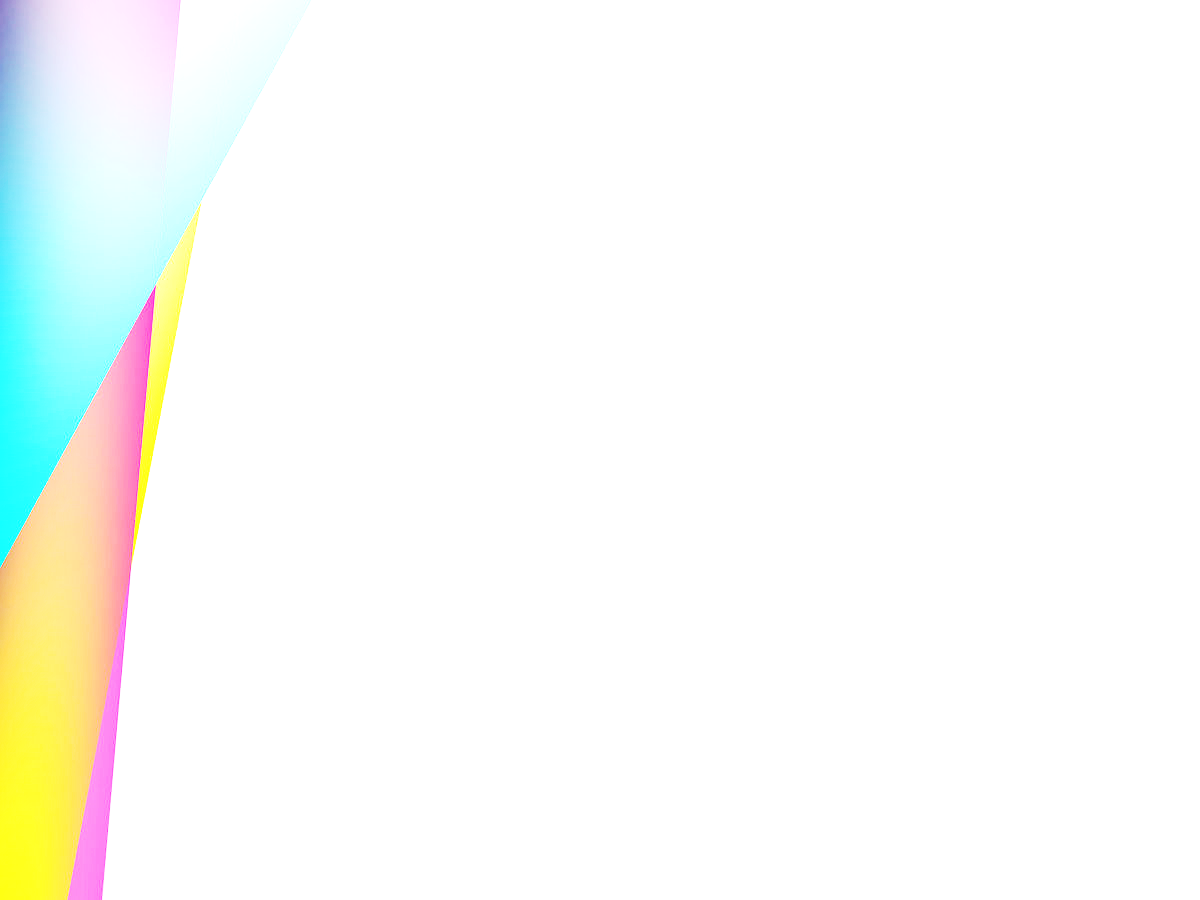 Закрепление нумерации и разрядного состава многозначных чисел, формирование мыслительных операций сравнения    и классификации.
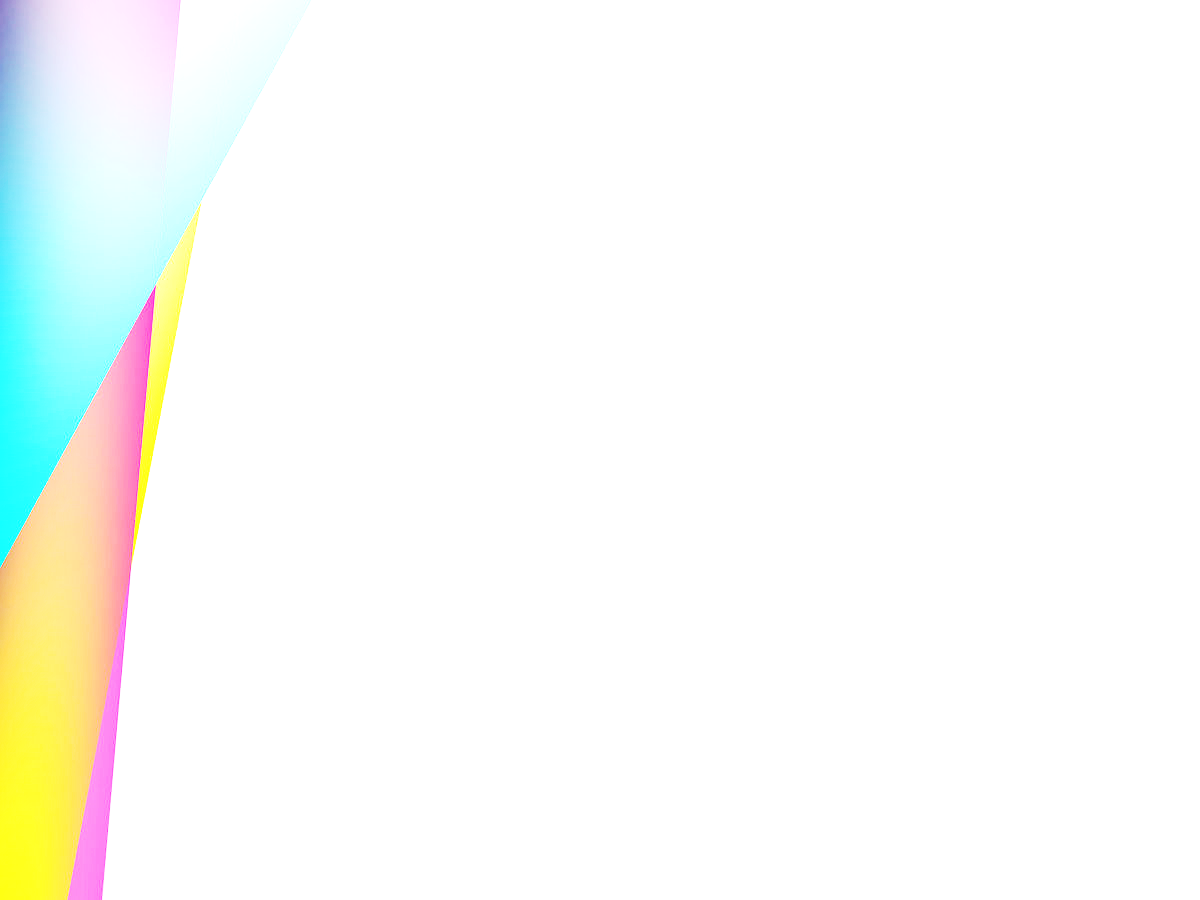 Закрепление темы «Виды углов», изучение (повторение) единиц времени, развитие пространственного вообра-жения.
План работы
Отличия задач открытого                  и закрытого типов.
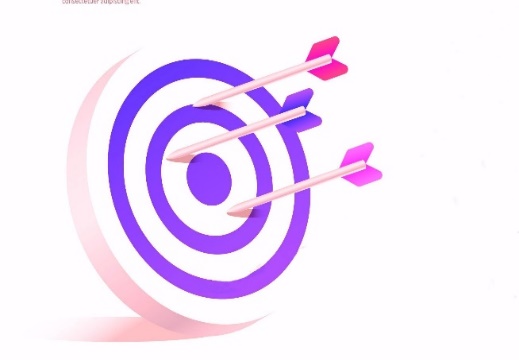 Составление задач открытого типа.
Место задач открытого типа                  в структуре урока.
Рефлексия
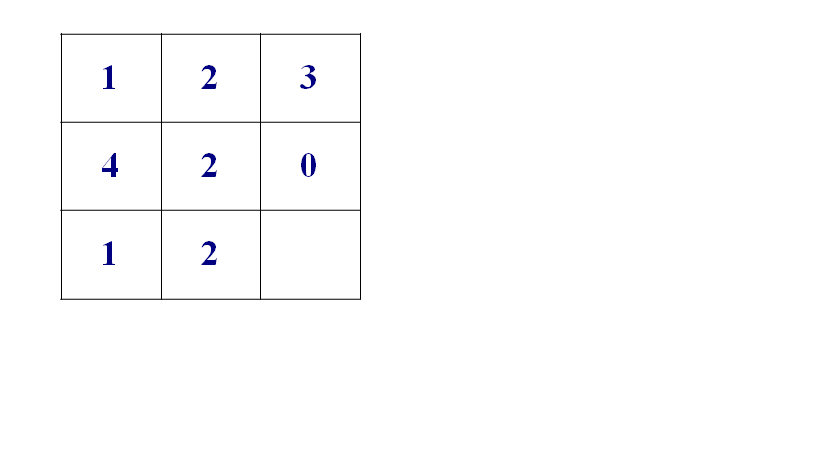 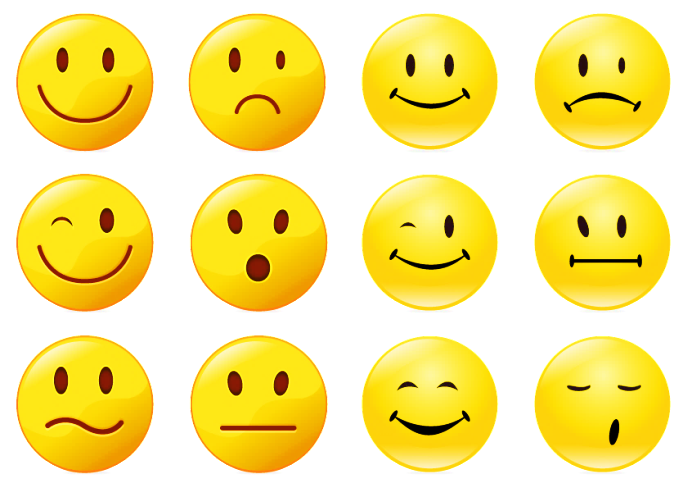 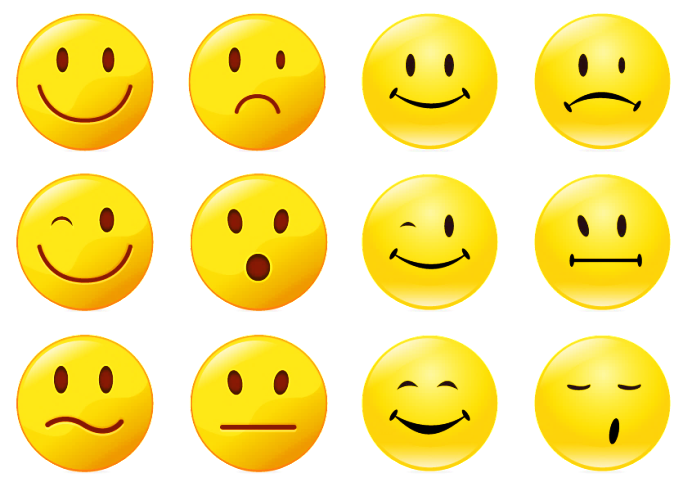 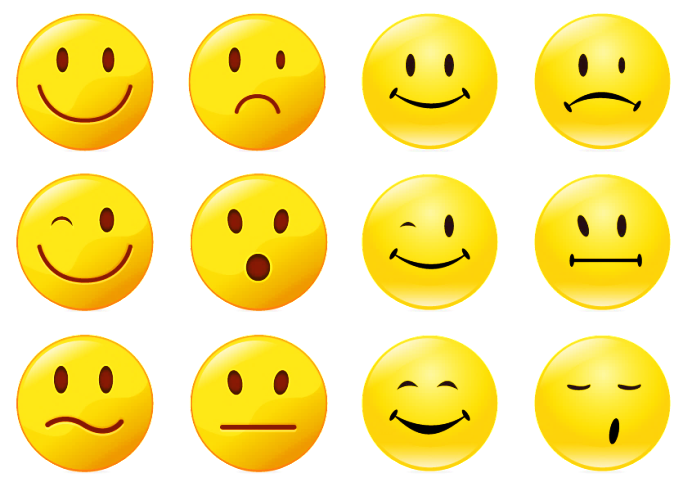 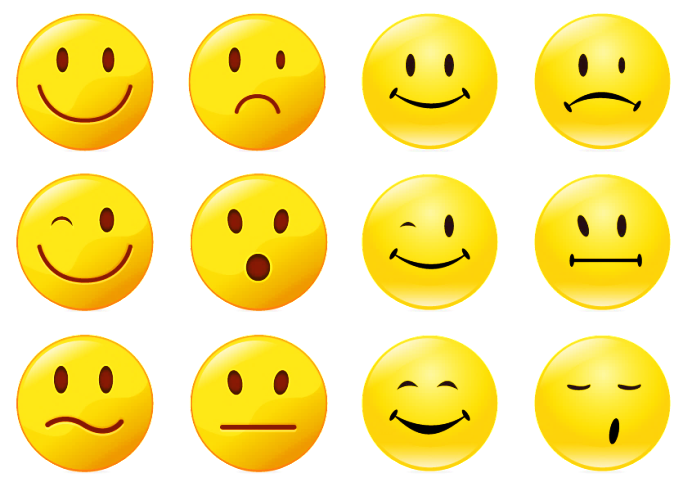 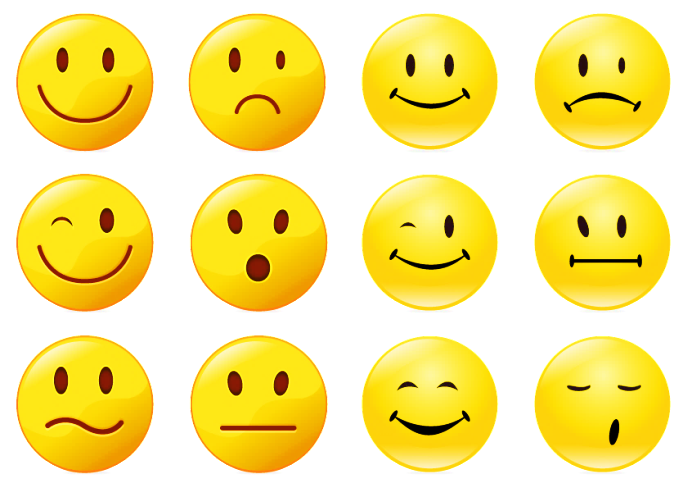 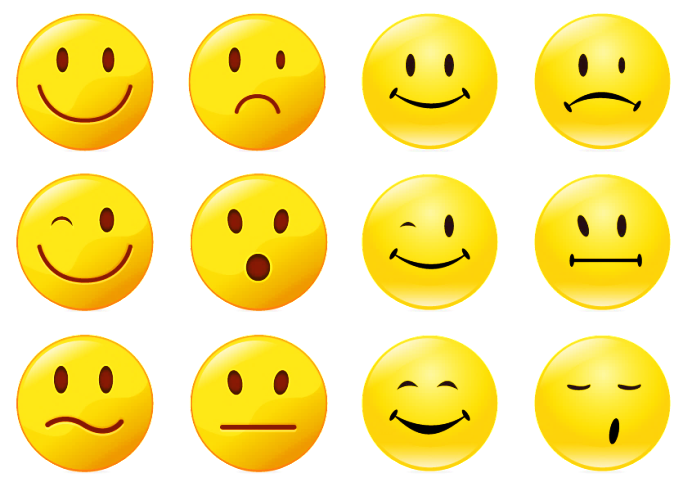 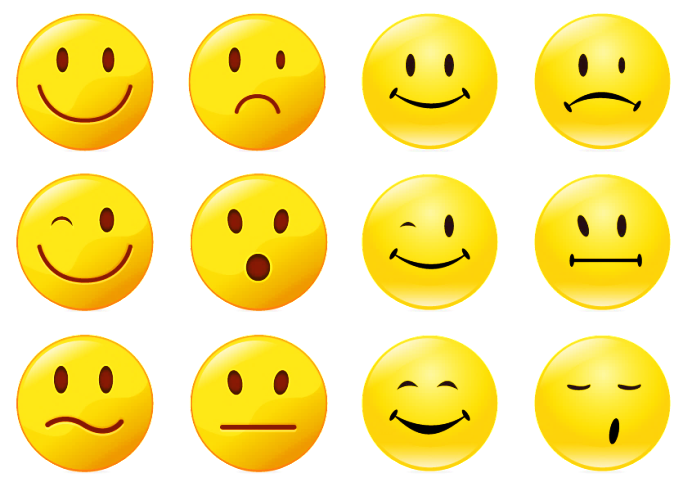 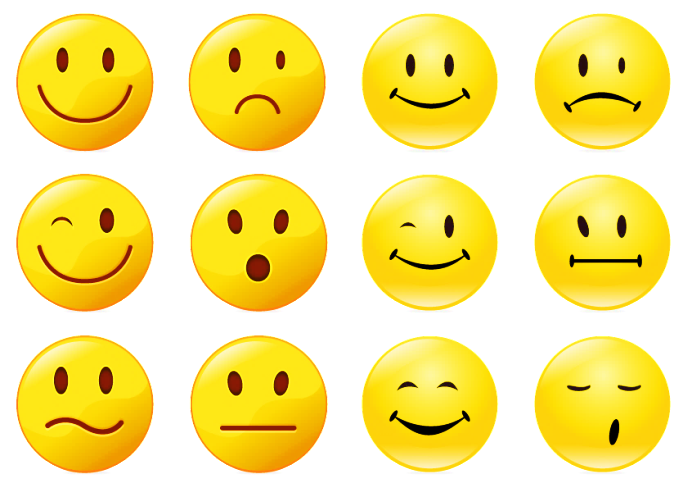 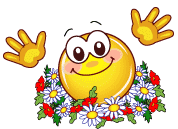 Рефлексия
Вы эмоциональный человек, поэтому сегодня в большей степени акцентировали внимание на форме проведения семинара     и психологической атмосфере. Спасибо. Но помните: иногда эмоции мешают…
Рефлексия
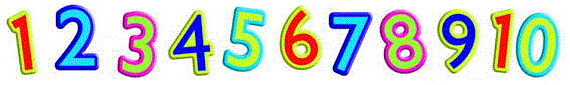 Вы цените новую, интересную и полезную информацию. Содержание мастер-класса вас удовлетворило. Вы ответственный и сосредо-точенный профессионал. 
    Но жизнь не должна быть исключительно серьезной, она состоит не только из работы   и обязательств. Удивляйтесь, улыбайтесь мелочам, отдыхайте, живите с радостью!
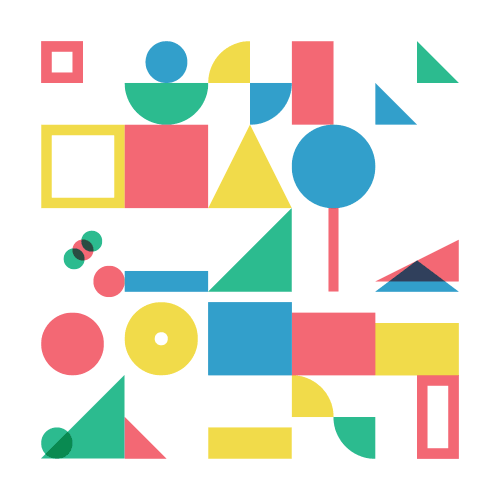 Рефлексия
Вы творческий человек,  и вам много чего хочется одновременно. Иногда это хорошо, иногда  не очень. Постарайтесь расставить приоритеты.
СПАСИБО ЗА ВНИМАНИЕ!
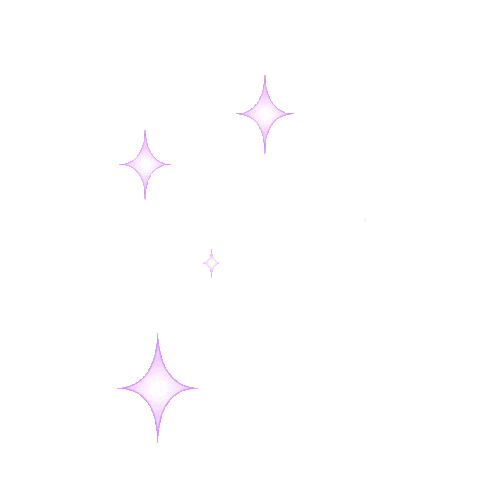 Подготовили:  А. В. Кальчук,заместитель директора по учебной работе;С. М. Боглай, 
учитель высшей категории
УПК детский сад   начальная школа № 2 
г. Бреста
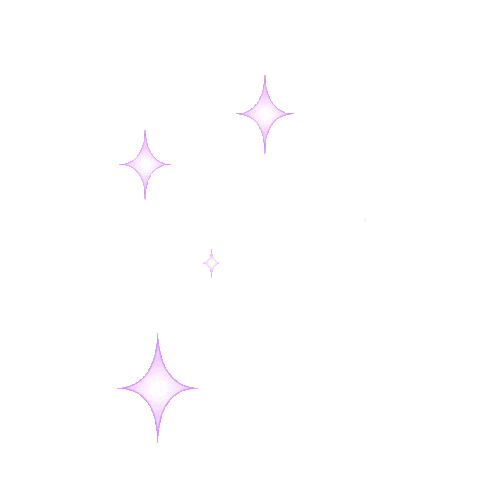